KHỞI ĐỘNG
- Kể tên các đơn vị đo độ dài từ lớn đến bé.
Toán
ÔN TẬP : 
BẢNG ĐƠN VỊ ĐO ĐỘ DÀI
YÊU CẦU CẦN ĐẠT
Củng cố các đơn vị đo độ dài và bảng đơn vị đo độ dài.
Rèn kỹ năng chuyển đổi các đơn vị đo độ dài và giải các bài toán có liên quan
HS vận dụng sử dụng thích hợp các đơn vị đo S.
THỰC HÀNH
Bài 1: a) Viết cho đầy đủ bảng đơn vị đo độ dài sau:
Km
hm
dam
m
dm
cm
mm
1dm
1cm
1mm
1km
1dam
1m
1hm
=….  dm
10
=…   hm
10
=…. dam
= ….   m
10
10
= …. cm
=  m m
10
10
=      km
=     dam
=      m
=      dm
=     cm
=     hm
b) Nhận xét: Hai đơn vị đo độ dài liền nhau:
Đơn vị lớn gấp 10 lần đơn vị bé.
Đơn vị bé bằng       đơn vị lớn.
Bài 2: Viết số hoặc phân số thích hợp vào chỗ chấm:
135m = ….... dm
 342dm = …..... cm
   15cm = …… mm
b) 8300m = …... dam
 4000m     = …...  hm
  25 000m = …..   km
c) 1mm = …....cm
    1cm  = …..... m
    1m    = …….km
Bài 2: Viết số hoặc phân số thích hợp vào chỗ chấm:
135m = …....   dm
 342dm = ….....    cm
   15cm = ……     mm
b) 8300m = …...   dam
 4000m     = …...   hm
  25 000m = …..    km
830
1350
40
3420
150
25
c) 1mm = …....cm
1cm  = …..... m
1m    = …….   km
[Speaker Notes: - Quan hệ giữa 2 đơn vị đo độ dài liền kề là quan hệ gì?( Qh thập phân- gấp kém nhau 10 lần)
-Đổi đơn vị lớn ra đơn vị bé và bé-> lớn có gì khác nhau?]
Bài 3: Viết số thích hợp vào chỗ chấm:
35
4km 37m   = ….......m
4037
354dm=…… m …. dm
4
40
3
8m 12cm = …...     cm
3040m=  ….km  …… m
812
[Speaker Notes: - HD hs đổi bằng bảng đơn vị đo sau khi chữa bài( mỗi ơn vị ứng với 1 số vì 2 đơn vị liền kề có mối quan hệ thập phân)]
Bài 4: Trên tuyến đường sắt Thống Nhất, quãng đường từ Hà Nội đến Đà Nẵng dài 791km, quãng đường từ Đà Nẵng đến Thành phố Hồ Chí Minh dài hơn quãng đường đó 144km. Hỏi: 
Đường sắt từ Đà Nẵng đến Thành phố Hồ Chí Minh dài bao nhiêu ki-lô-mét ? 
Đường sắt từ Hà Nội đến Thành phố Hồ Chí Minh dài bao nhiêu ki-lô-mét ?
Bài 4: Tóm tắt:        	1
144km
791km
Hà Nội
Đà Nẵng
?km
TP Hồ Chí Minh
?km
Giải
Đường sắt từ Đà Nẵng đến thành phố Hồ Chí Minh dài là:
		791 + 144 = 935(km)
Đường sắt từ Hà Nội đến Thành phố Hồ Chí Minh dài là:
		791 + 935 = 1726(km)
			Đáp số:  a)    935km  b)  1726km
[Speaker Notes: - Thay đơn vị là m có được không ? Vì sao ? 
- Khi giải toán có đơn vị đo độ dài: sử dụng đơn vị đo cần phù hợp và vẽ sơ đồ để dễ hình dung.]
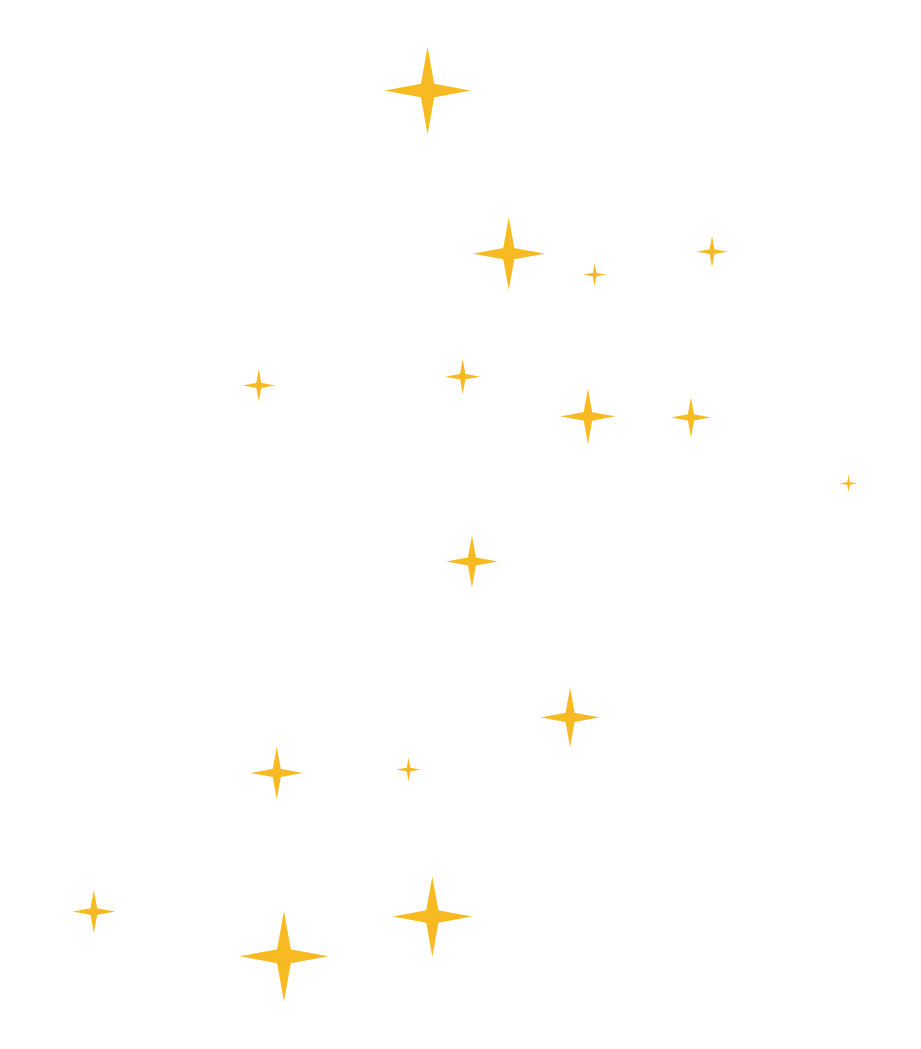 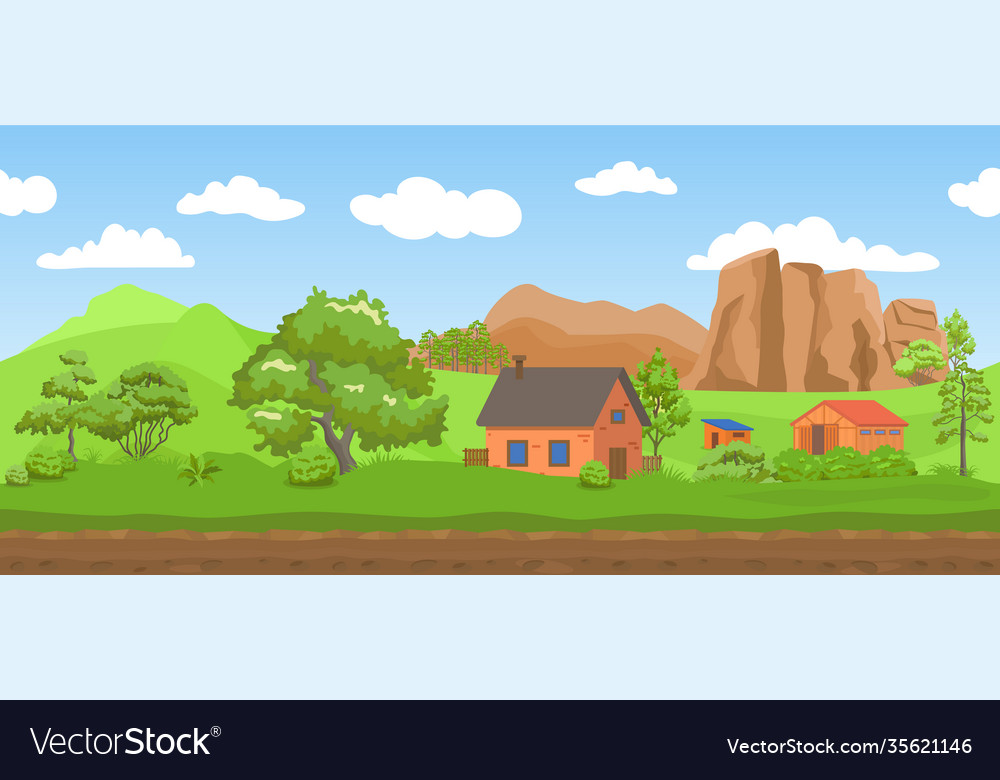 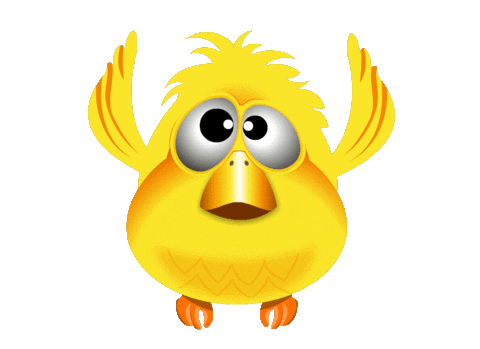 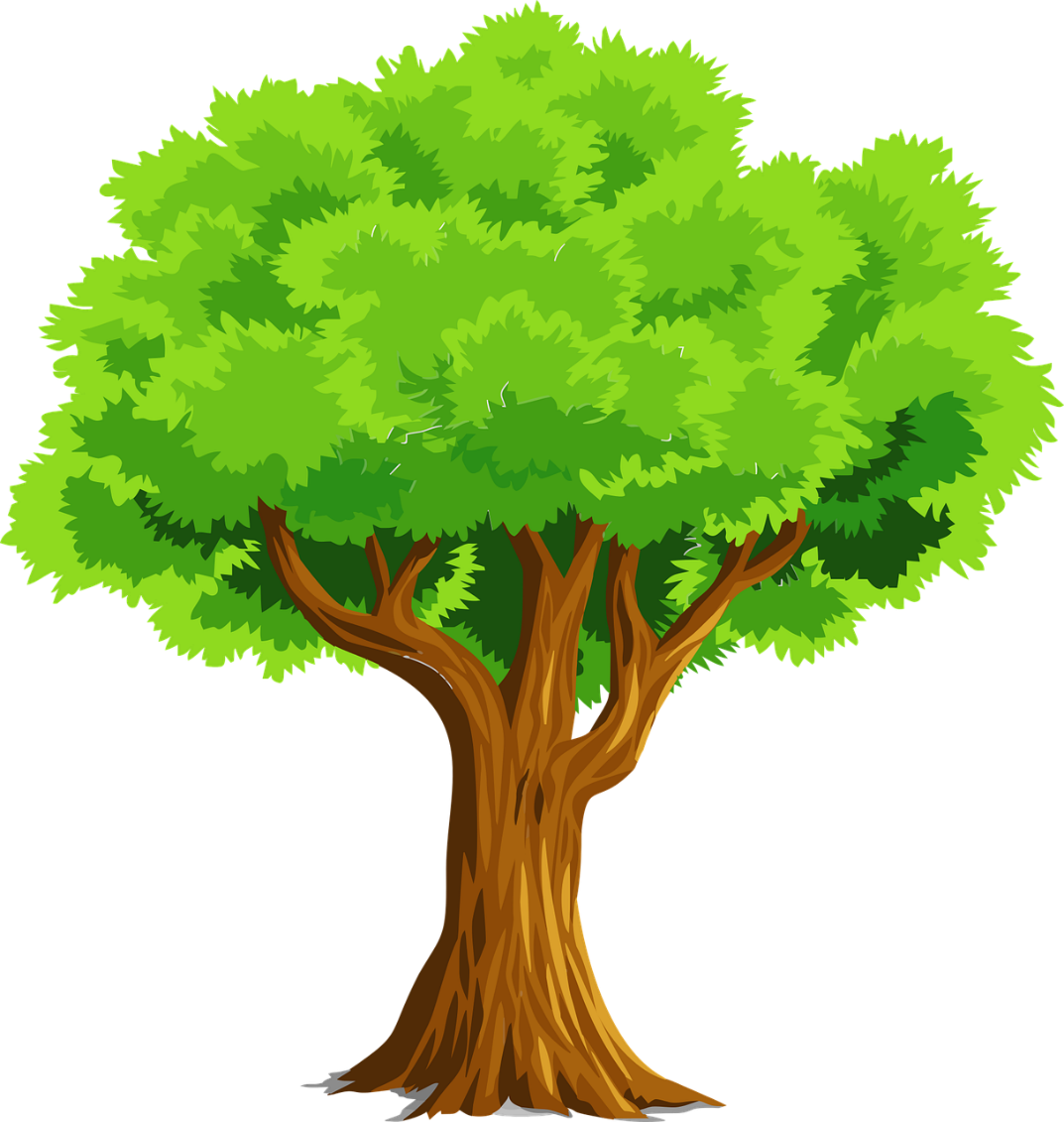 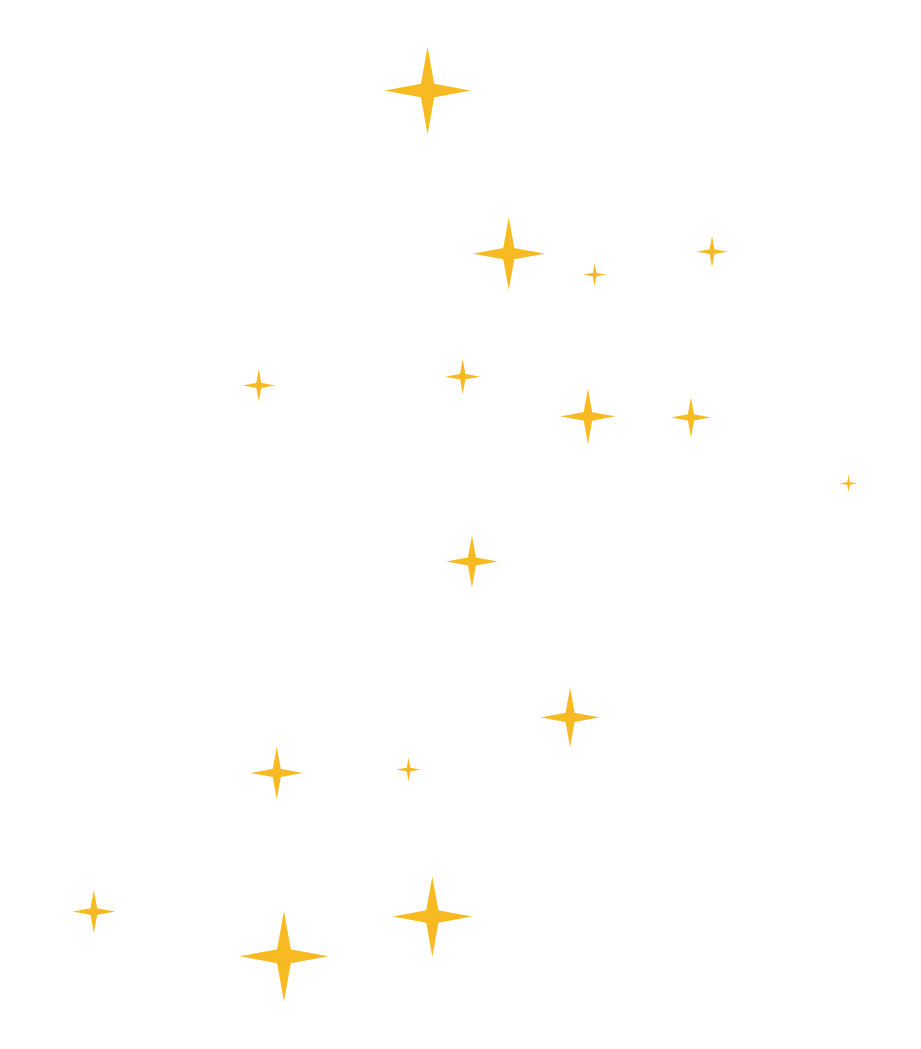 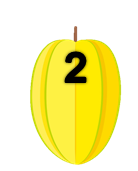 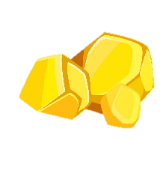 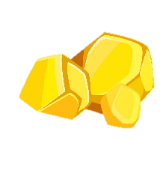 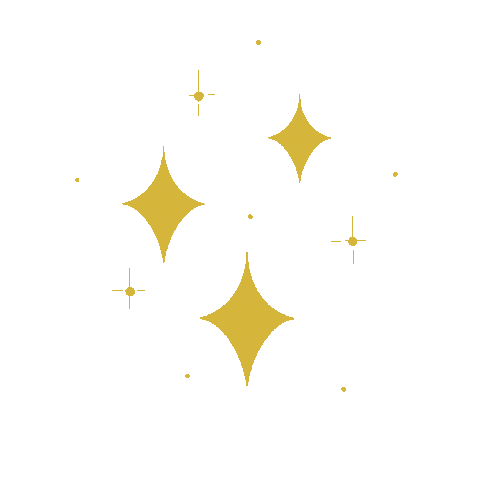 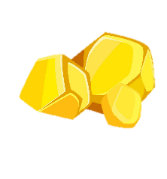 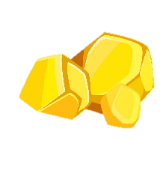 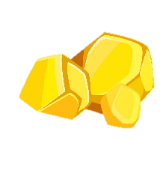 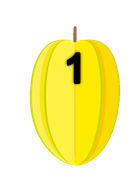 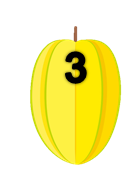 ĂN KHẾ 
TRẢ VÀNG
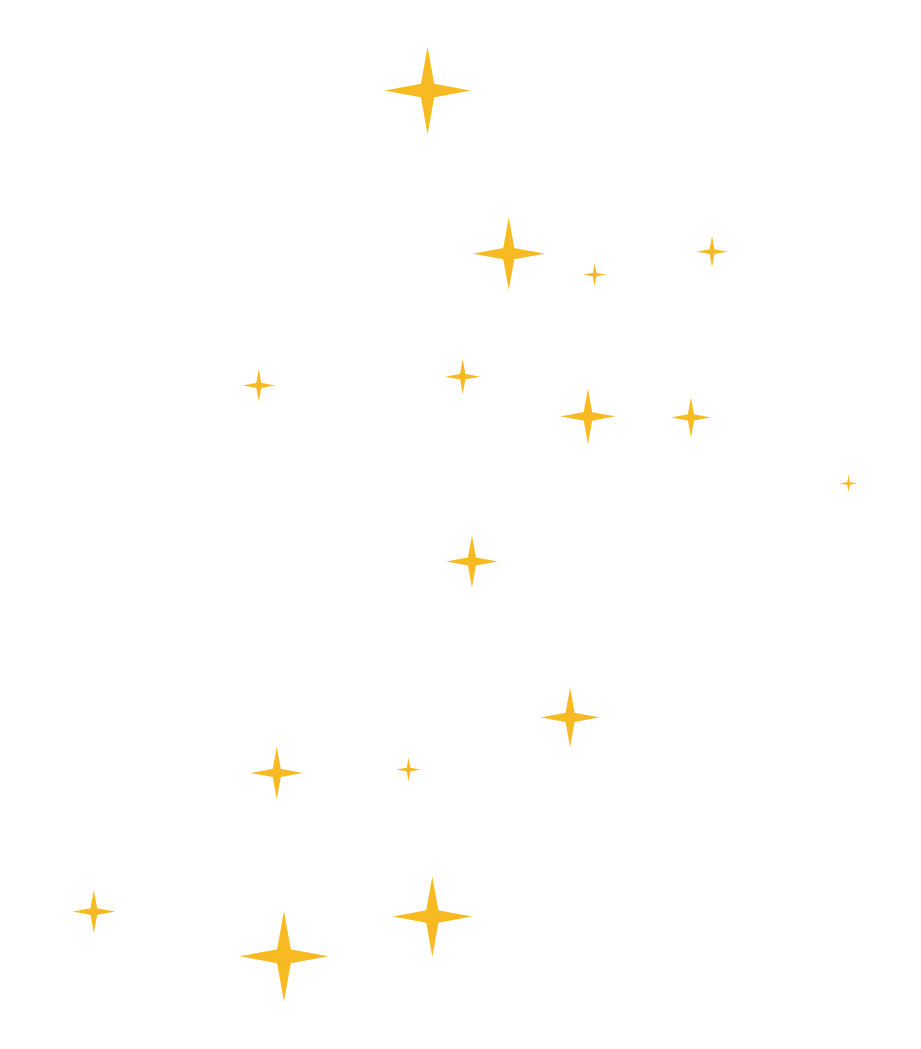 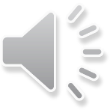 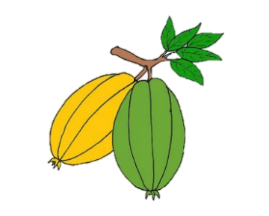 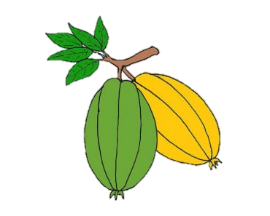 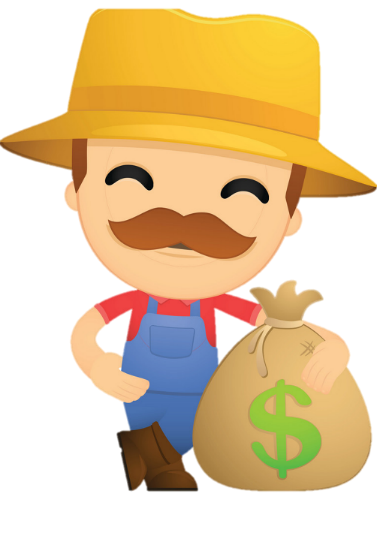 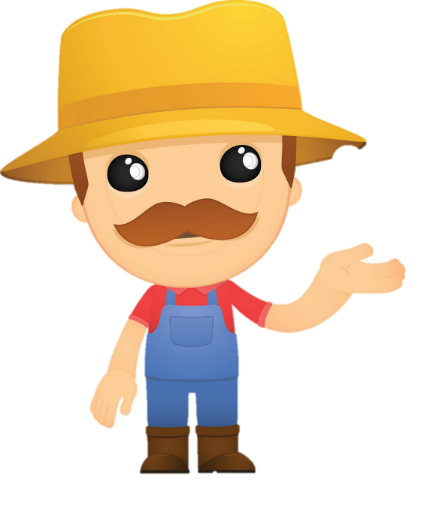 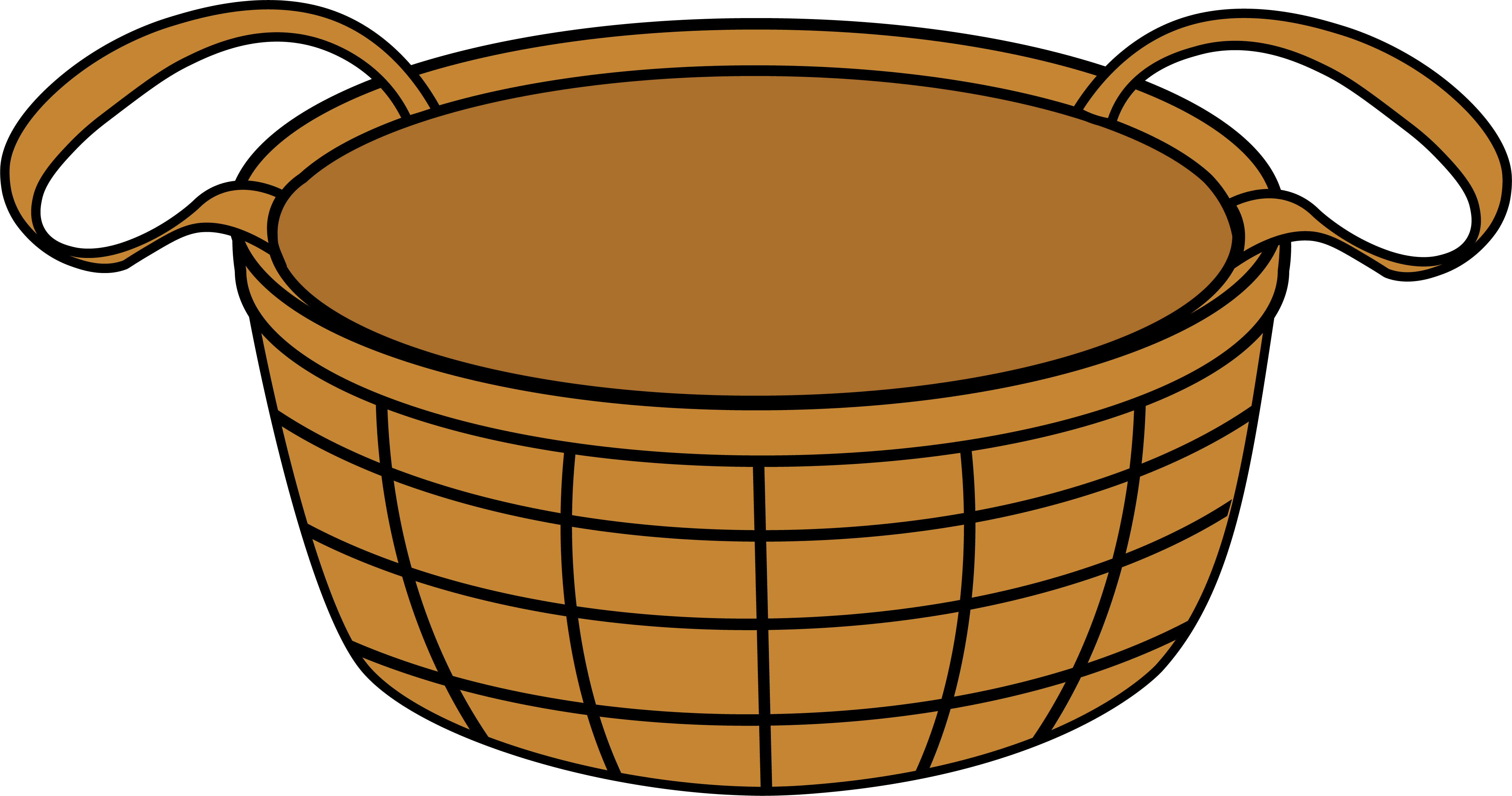 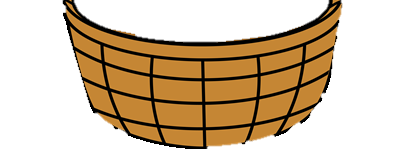 [Speaker Notes: Click vào quả khế để đi đến câu hỏi
Tại slide câu hỏi, click vào con chim để quay về slide này
Chơi xong thì enter để xuất hiên người nông dân hạnh phúc
Click vào chữ Ăn khế trả vàng để đến slide Vận dụng, trải nghiệm cuối cùng.]
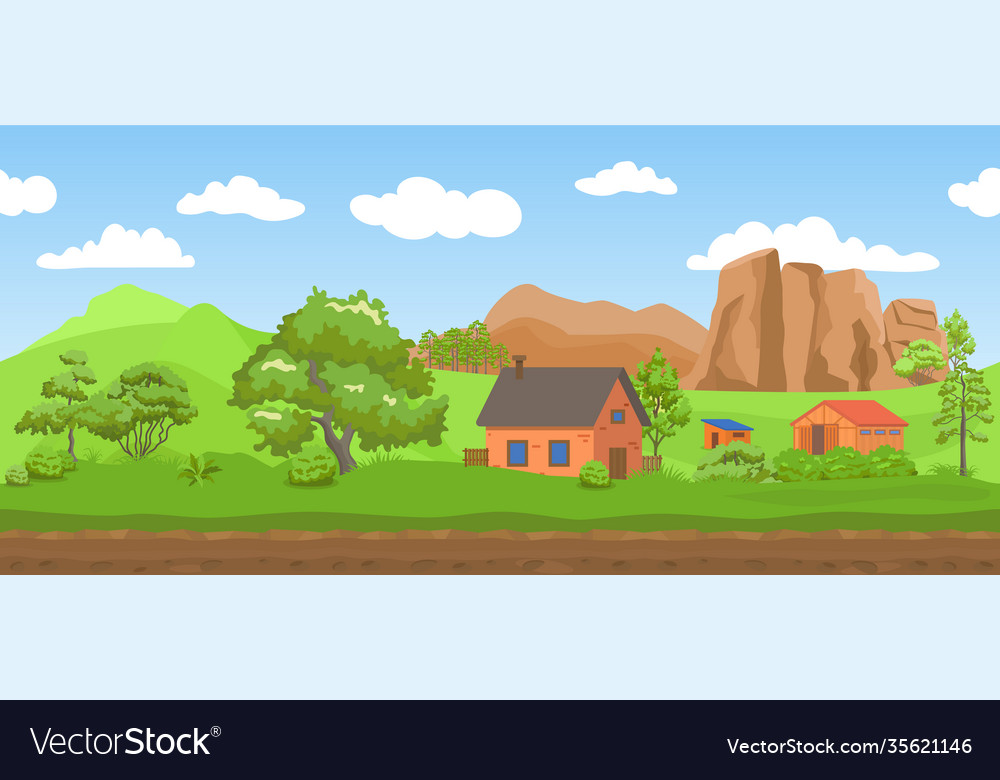 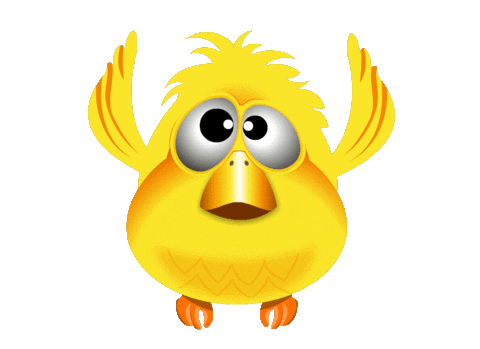 9m 50cm ........ 905cm 
5hm 50m.........1 km 
5m 56cm ........ 556cm
Điền dấu >, <, =
>
<
=
[Speaker Notes: Click vào chú chim để quay lại Slide 16 ban đầu trò chơi.]
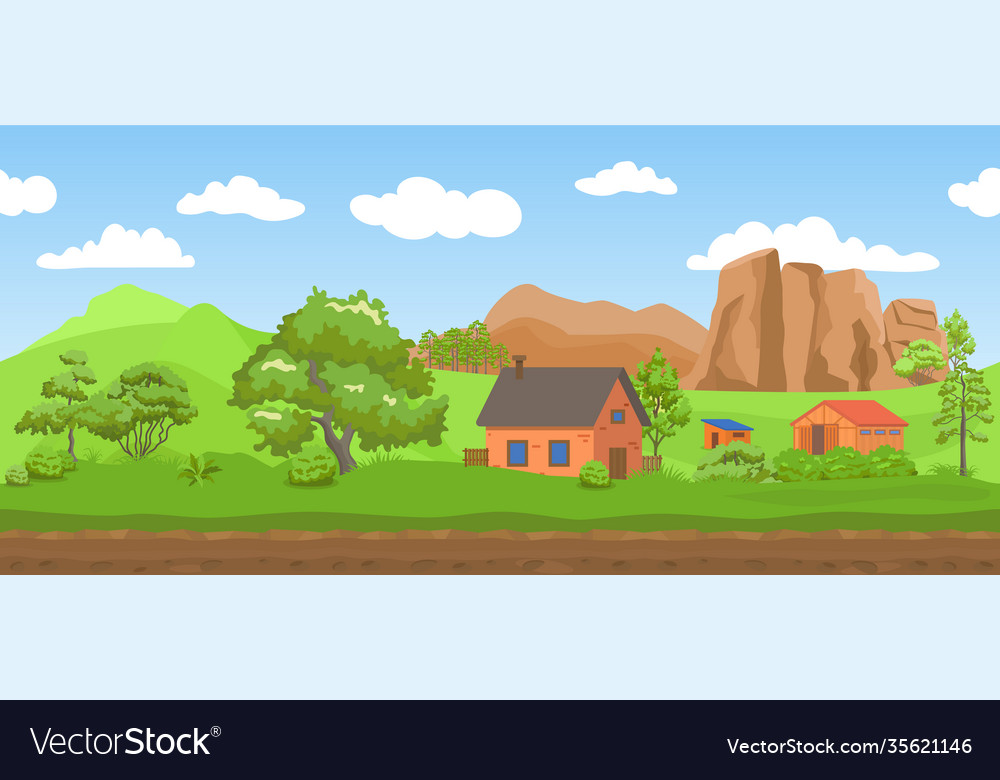 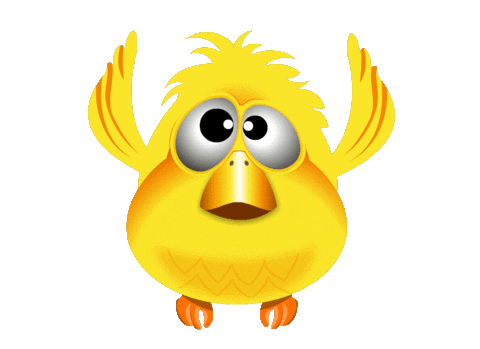 Điền số thích hợp vào chỗ chấm:
3127cm =...... m ......cm
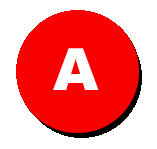 31m 27 cm
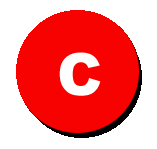 3m 127 cm
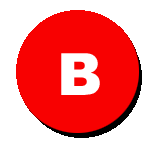 312 m 7 cm
[Speaker Notes: Click vào chú chim để quay lại Slide 16 ban đầu trò chơi.]
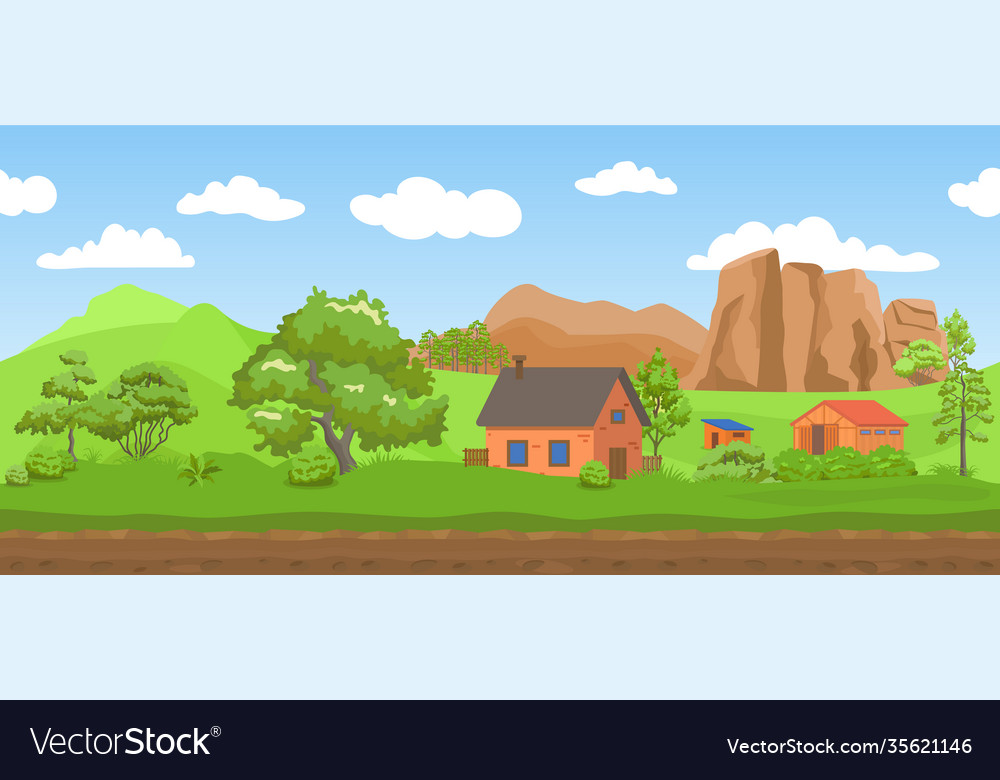 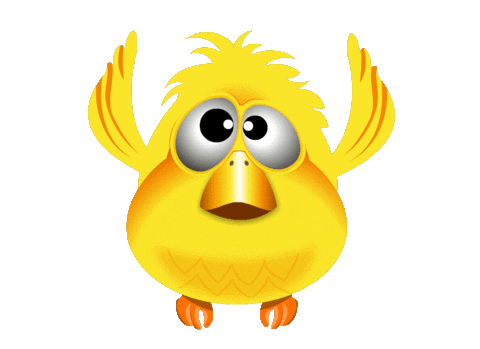 Điền số thích hợp vào chỗ chấm:
3600 hm = ...... km
36km
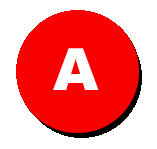 360km
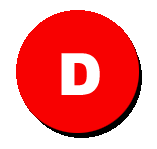 [Speaker Notes: Click vào chú chim để quay lại Slide 16 ban đầu trò chơi.]
VẬN DỤNG
Quãng đường từ nhà em đến chợ dài khoảng … m. Quãng đường từ chợ đến trường dài khoảng …m. nếu em đi từ nhà đến chợ, rồi đến trường dài khoảng … m (hay … km … m).

   CB bài: Ôn tập lại bảng đơn vị đo khối lượng.